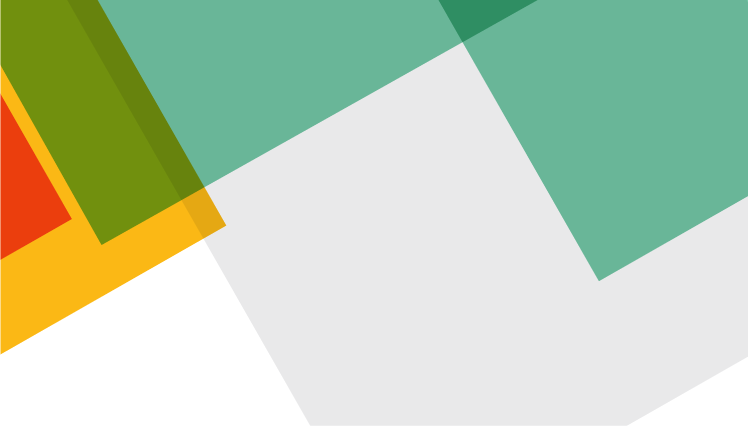 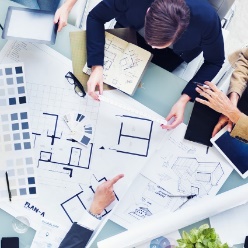 工作汇报总结
PPT模板
月度计划  年终总结 新年计划 述职报告
延时符
工作回顾
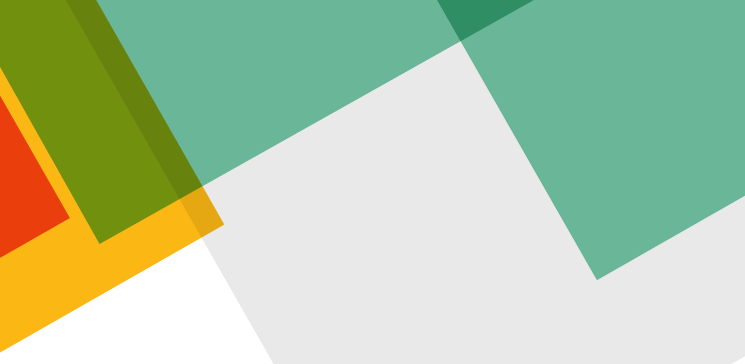 WORK REVIEW
3件
5百万
65%
奖
完成年底计划
65%
销售额突破
500万
首次获得
某某奖
完成了3件
大事
这里用简约的文字，概述出前段时间的主要工作情况，可以分段，不宜字数太多。 这里用简约的文字，概述出前段时间的主要工作情况，可以分段，
亮亮图文旗舰店https://liangliangtuwen.tmall.com
亮亮图文旗舰店https://liangliangtuwen.tmall.com
这里用简约的文字，概述出前段时间的主要工作情况，可以分段，不宜字数太多。 这里用简约的文字，概述出前段时间的主要工作情况，可以分段，
这里用简约的文字，概述出前段时间的主要工作情况，可以分段，不宜字数太多。 这里用简约的文字，概述出前段时间的主要工作情况，可以分段，
目 录
DIRECTORY
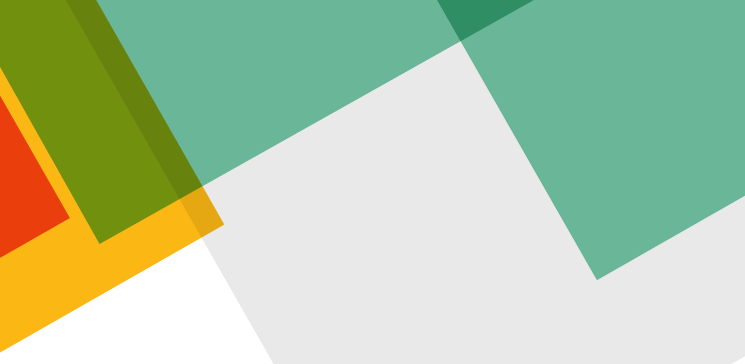 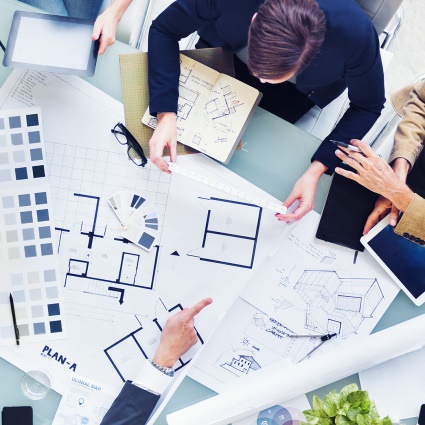 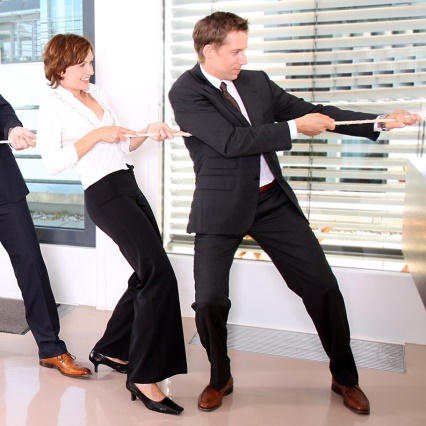 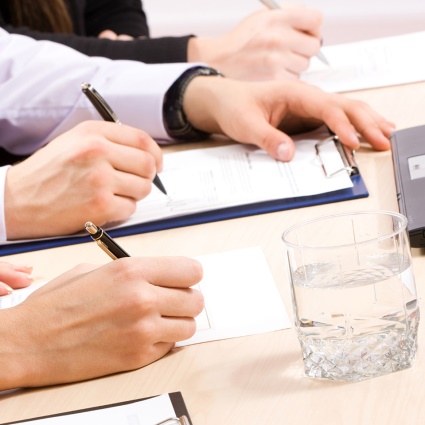 年度工作概述
工作完成情况
成功项目展示
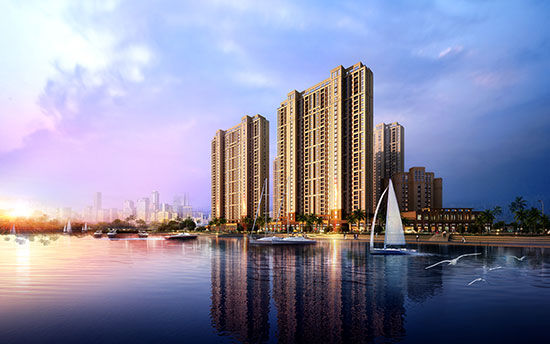 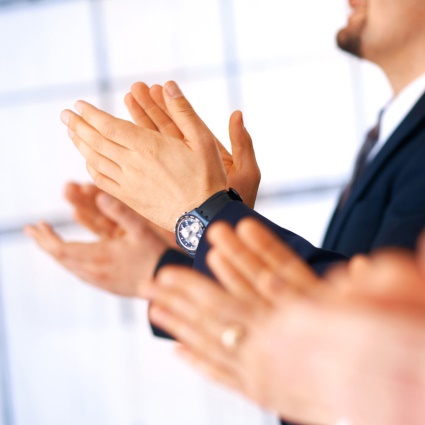 工作存在不足
明年工作计划
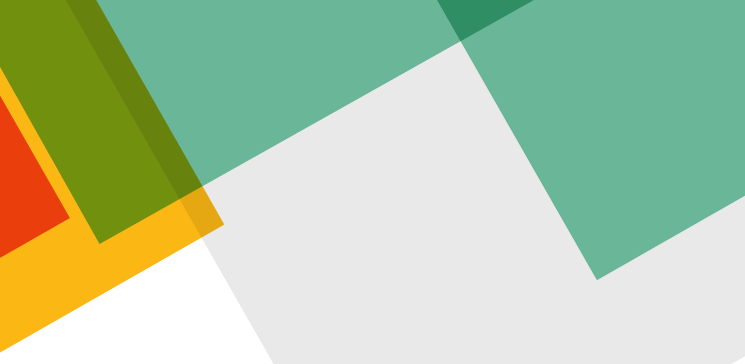 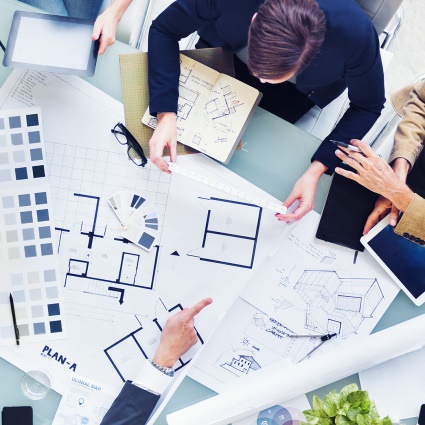 年度工作概述
ANNUAL WORK SUMMARY
年度工作概述
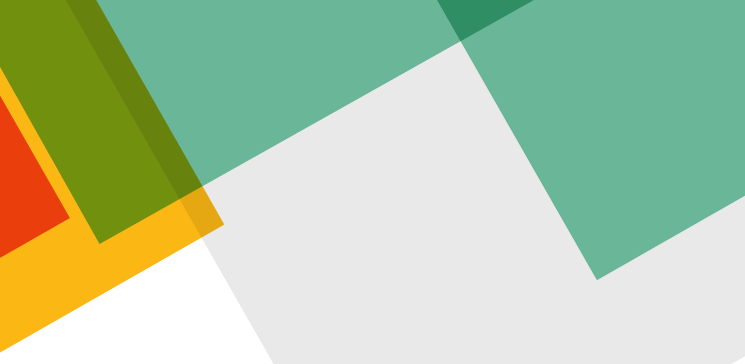 ANNUAL WORK SUMMARY
80
67%
60%
60
49%
38%
40
20
业务一
业务二
业务三
业务四
实际数
计划数
年度工作概述
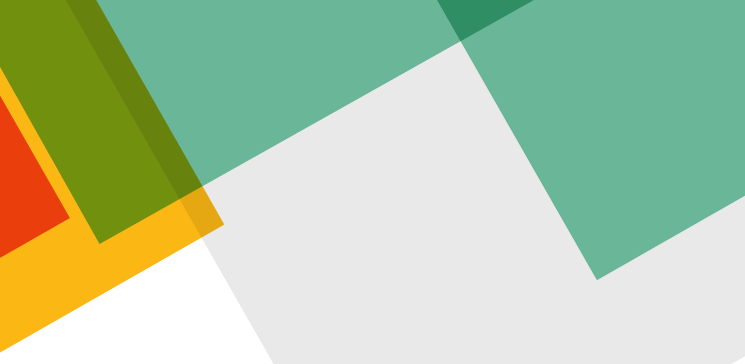 ANNUAL WORK SUMMARY
2016年上半年情况
2015年上半年情况
这里输入简要文字说明这里输入简要文字说明这里输入简要文字说明
这里输入简要文字说明
这里输入简要文字说明这里输入简要文字说明这里输入简要文字说明
这里输入简要文字说明
VS
计划完成：60%
计划完成：80%
实际完成数：555万
实际完成数：800万
回款数：400万
回款数：500万
您的文字
您的文字
年度工作概述
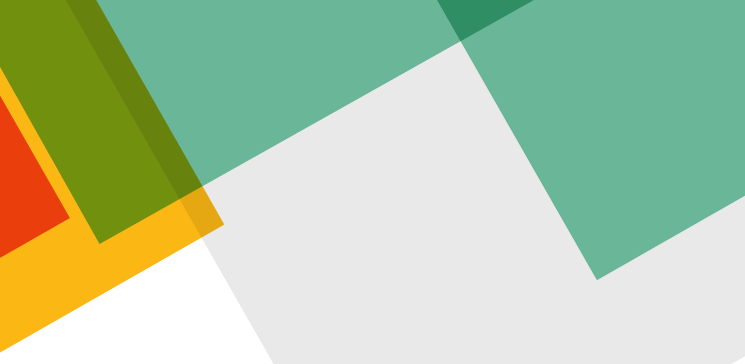 ANNUAL WORK SUMMARY
75%
63%
45%
华东区
点击输入简要文字内容，文字内容需概括精炼，言简意赅的说明分项内容。
华北区
点击输入简要文字内容，文字内容需概括精炼，言简意赅的说明分项内容。
华南区
点击输入简要文字内容，文字内容需概括精炼，言简意赅的说明分项内容。
区域工作达标情况
年度工作概述
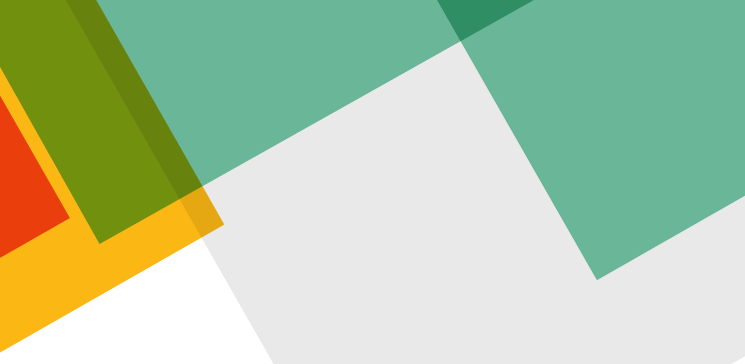 ANNUAL WORK SUMMARY
1
3
单击添加内容文字单击添加段落文字单击添加段落文字。
单击添加内容文字单击添加段落文字单击添加段落文字。
2
4
单击添加内容文字单击添加段落文字单击添加段落文字。
单击添加内容文字单击添加段落文字单击添加段落文字。
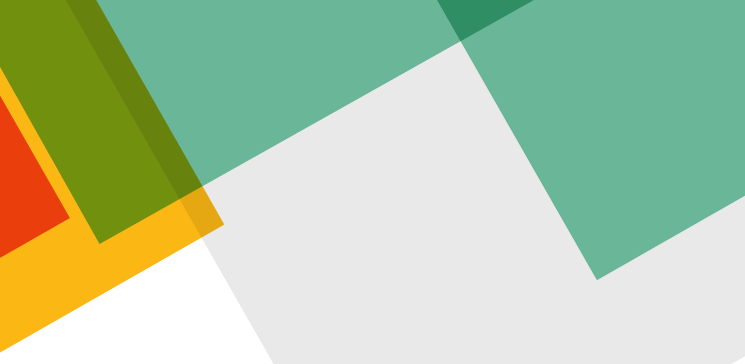 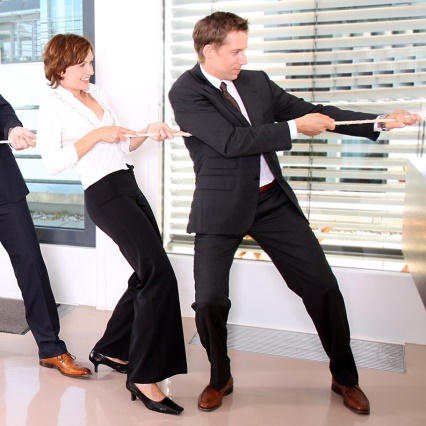 工作完成情况
WORK COMPLETION
工作完成情况
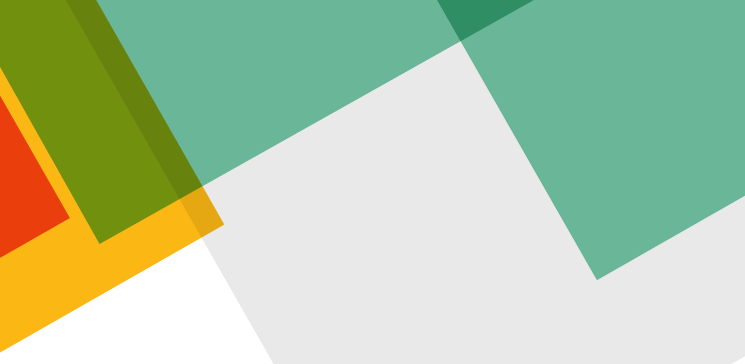 WORK COMPLETION
80%
80
72%
在这里对今年的工作达标情况做简要说明，文字要精炼概括，不易添加过多的文字说明，表达清晰为主。在这里对今年的工作达标情况做简要说明，文字要精炼概括，不易添加过多的文字说明，表达清晰为主。
60
50%
42%
40
30%
25%
20
单位（%）
工作01
工作02
工作03
工作04
工作05
工作06
计划数
达成数
工作完成情况
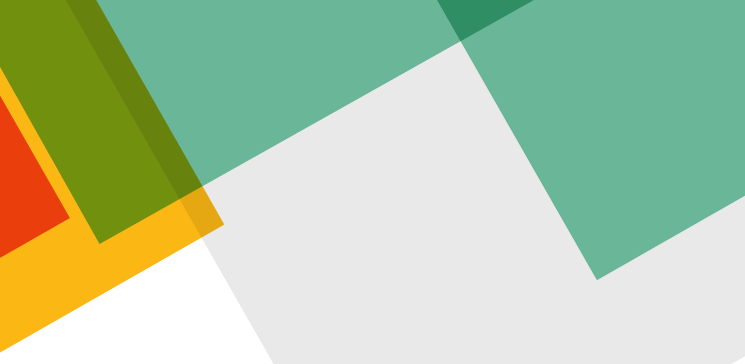 WORK COMPLETION
情况二
情况三
情况一
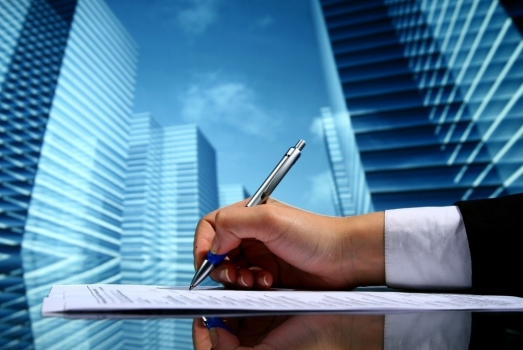 单击此处填加文字内容单击此处填加文字内容单击此处填加文字内容
单击此处填加文字内容单击此处填加文字内容单击此处填加文字内容
单击此处填加文字内容单击此处填加文字内容单击此处填加文字内容
单击此处填加文字内容单击此处填加文字内容单击此处填加文字内容
单击此处填加文字内容单击此处填加文字内容单击此处填加文字内容
单击此处填加文字内容单击此处填加文字内容单击此处填加文字内容
单击此处填加文字内容单击此处填加文字内容单击此处填加文字内容
单击此处填加文字内容单击此处填加文字内容单击此处填加文字内容
单击此处填加文字内容单击此处填加文字内容单击此处填加文字内容
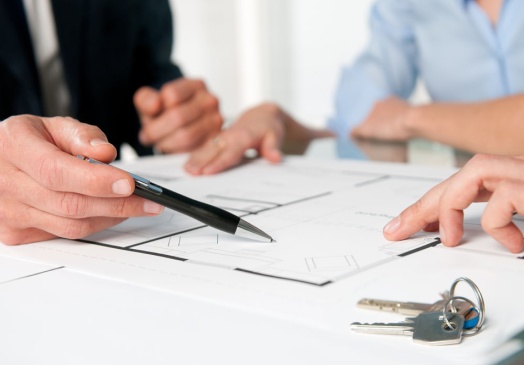 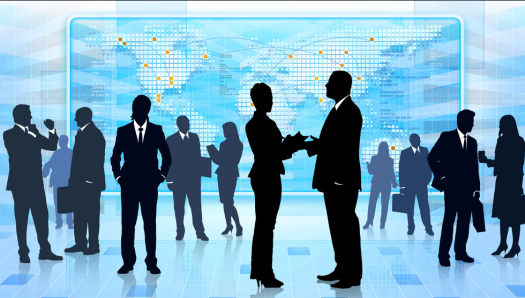 工作完成情况
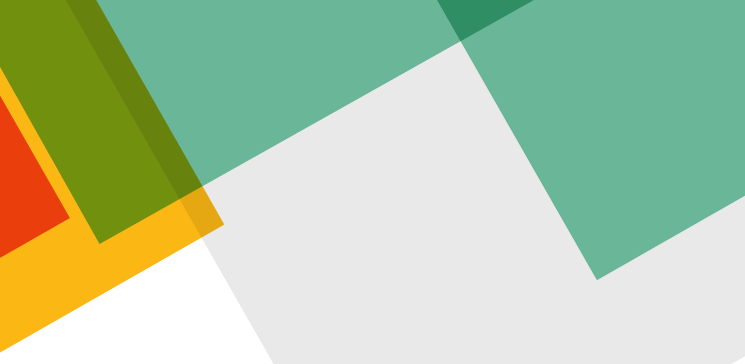 WORK COMPLETION
请在此处输入您的文本
请在此处输入您的文本
请在此处输入您的文本
请在此处输入您的文本
01
02
03
04
请在此处输入您的文本
请在此处输入您的文本
请在此处输入您的文本
请在此处输入您的文本
工作完成情况
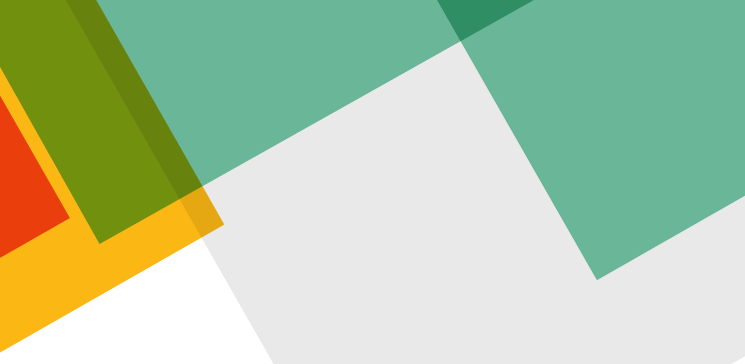 WORK COMPLETION
■请输入您标题
这里可以输入可长可短的段落文字这里可以输入可长可短的段落文字这里可以输入可长可短的段落文字这里可以输入可长可
01
■请输入您标题
这里可以输入可长可短的段落文字这里可以输入可长可短的段落文字这里可以输入可长可短的段落文字这里可以输入
02
添加标题
文字内容
■请输入您标题
这里可以输入可长可短的段落文字这里可以输入可长可短的段落文字这里可以输入可长可短的段落文字这里可以输入
■请输入您标题
03
这里可以输入可长可短的段落文字这里可以输入可长可短的段落文字这里可以输入可长可短的段落文字这里可以输入
04
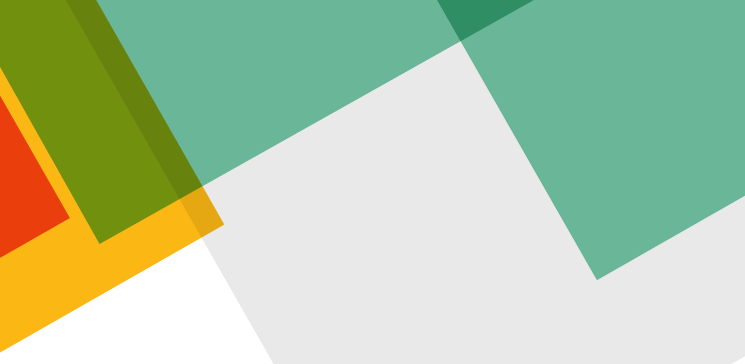 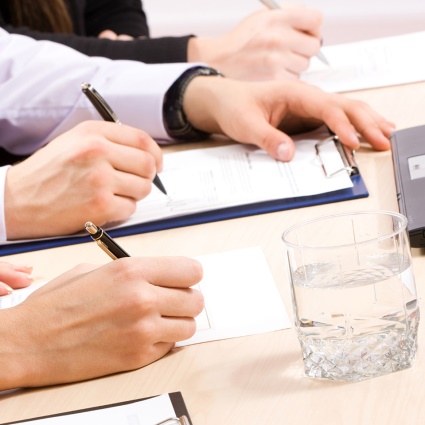 成功项目展示
SUCCESSFUL PROJECTS SHOW
成功项目展示
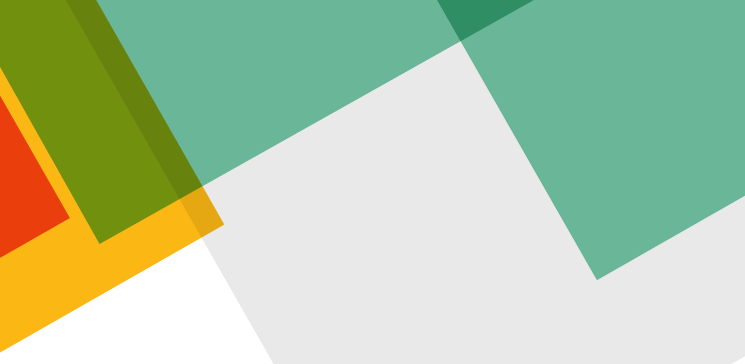 SUCCESSFUL PROJECTS SHOW
您的标题写在这里
A
您的内容打在这里，或通过复制您的文本后在此框中选择粘贴并选择只保留文字您的内容打在这里
您的标题写在这里
B
您的内容打在这里，或通过复制您的文本
成功项目展示
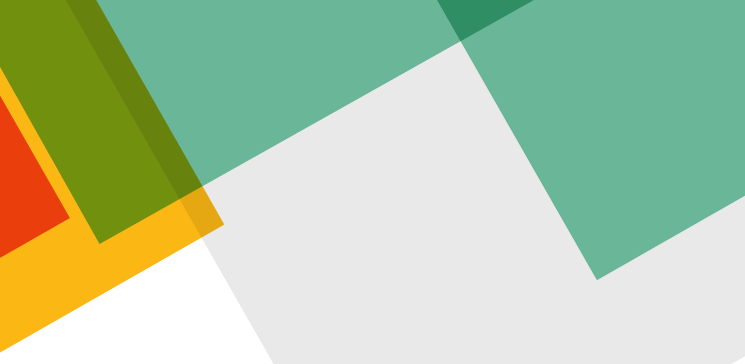 SUCCESSFUL PROJECTS SHOW
90%
■请输入您标题
您的内容打在这里，或通过复制您的文本后在此框中选择粘贴并选择只保留文字您的内容打在这里
60%
■请输入您标题
您的内容打在这里，或通过复制您的文本后在此框中选择粘贴并选择只保留文字您的内容打在这里
.
80%
■请输入您标题
您的内容打在这里，或通过复制您的文本后在此框中选择粘贴并选择只保留文字您的内容打在这里
成功项目展示
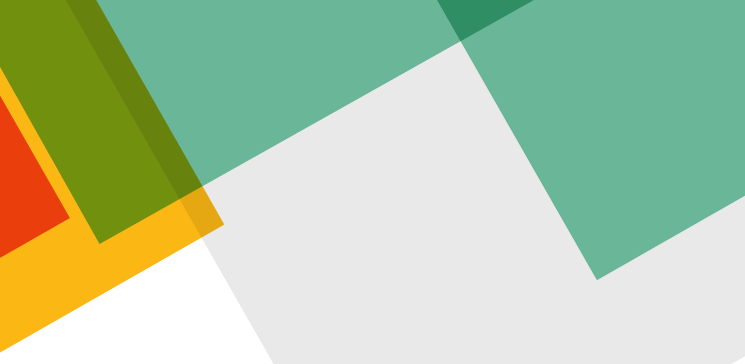 SUCCESSFUL PROJECTS SHOW
80%
60%
75%
■请输入您标题

您的内容打在这里，或通过复制您的文本后在此框中选择粘贴并选择只保留文字您的内容打在这里
■请输入您标题

您的内容打在这里，或通过复制您的文本后在此框中选择粘贴并选择只保留文字您的内容打在这里
■请输入您标题

您的内容打在这里，或通过复制您的文本后在此框中选择粘贴并选择只保留文字您的内容打在这里
成功项目展示
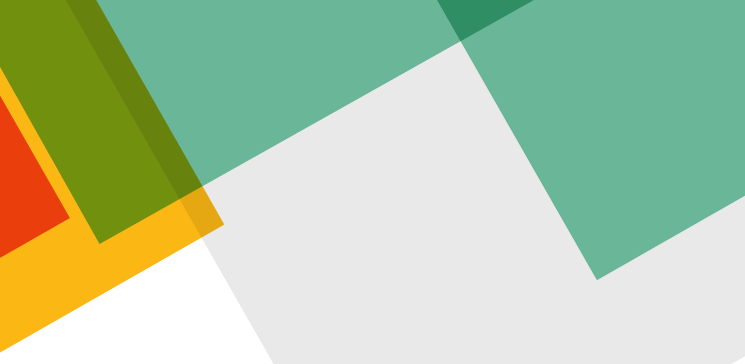 SUCCESSFUL PROJECTS SHOW
■请输入您标题
■请输入您标题
这里可以输入可长可短的段落文字这里可以输入可长可短的段落文字这里可以输入可长可短的段落文字这里可以输入可长可
完成项目三
完成项目一
这里可以输入可长可短的段落文字这里可以输入可长可短的段落文字这里可以输入可长可短的段落文字这里可以输入可长可
完成项目二
■请输入您标题
这里可以输入可长可短的段落文字这里可以输入可长可短的段落文字这里可以输入可长可短的段落文字这里可以输入可长可
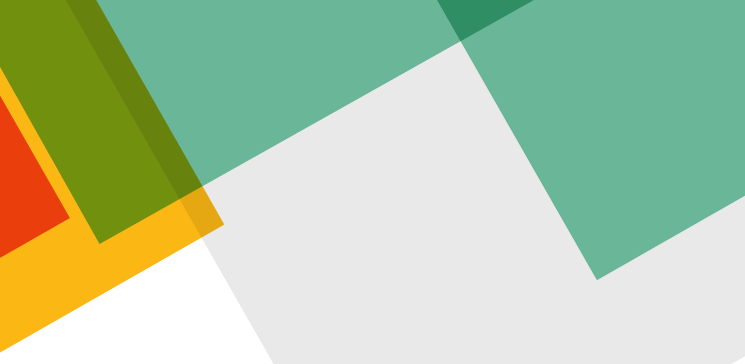 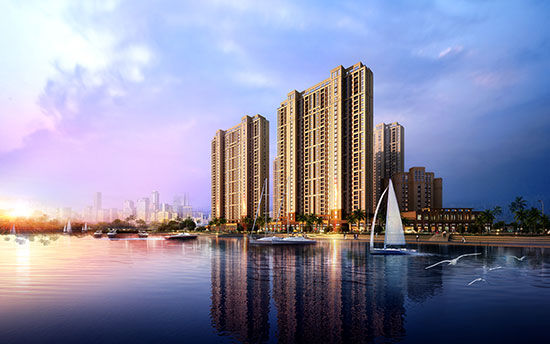 工作存在不足
WORK SHORTCOMINGS
工作存在不足
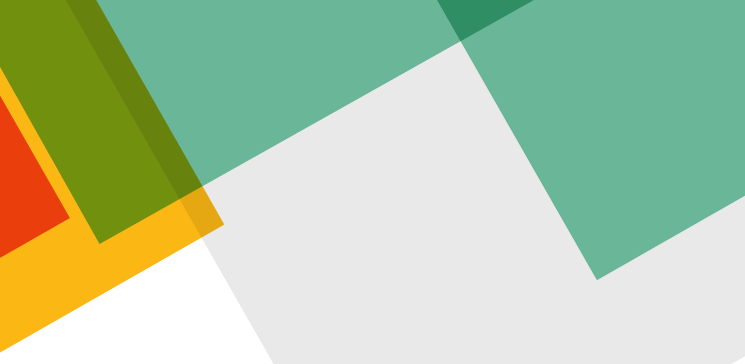 WORK SHORTCOMINGS
75%
点击输入简要文字内容，文字内容需概括精炼，不用多余的文字修饰。
计划目标
点击输入简要文字内容，文字内容需概括精炼，不用多余的文字修饰，言简意赅的说明分项内容。点击输入简要文字内容，文字内容需概括精炼，不用多余的文字修饰，言简意赅的说明分项内容……。
55%
实际达成
点击输入简要文字内容，文字内容需概括精炼，不用多余的文字修饰。点击输入简要文字内容，文字内容需概括精炼，不用多余的文字修饰。
点击输入简要文字内容，文字内容需概括精炼，不用多余的文字修饰……。
工作存在不足
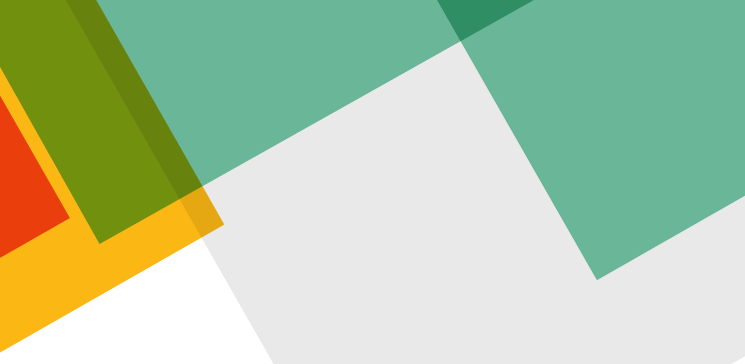 WORK SHORTCOMINGS
点击输入简要文字内容，文字内容需概括精炼，不用多余的文字修饰。
点击输入简要文字内容，文字内容需概括精炼，不用多余的文字修饰。
工作存在不足
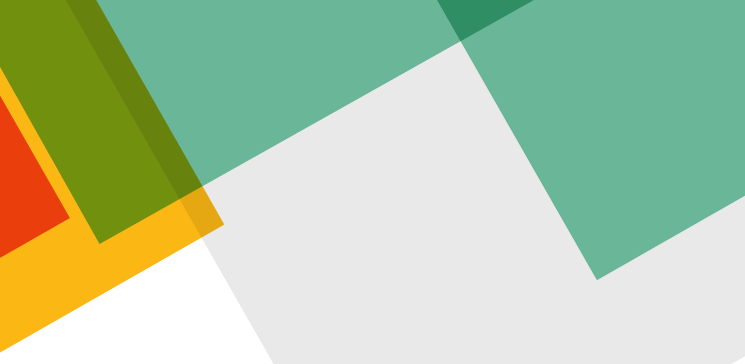 WORK SHORTCOMINGS
点击添加标题
点击添加标题
点击添加标题
点击添加标题
替换你的文字 替换你的替换你的文字替换你的文字替换你的文字替换你的文字替换你的文字字替换你的文字替换你的文字替换你的文字
亮亮图文旗舰店https://liangliangtuwen.tmall.com
替换你的文字 替换你的替换你的文字替换你的文字替换你的文字替换你的文字替换
替换你的文字 替换你的替换你的文字替换你的文字替换你的文字替换你的文字替换你的文字字替换你的文字替换你的文字替换你的文字
工作存在不足
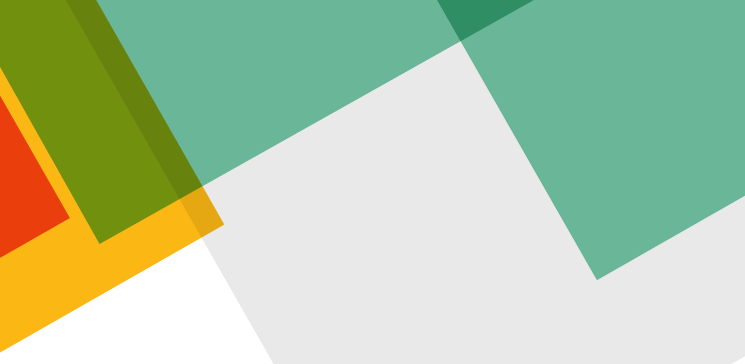 WORK SHORTCOMINGS
单击添加标题内容
01
介绍在这段文字中录入，根据你所录入的文字内容多少对字号的大小进行更改，切忌长篇大论。
存在的不足之处
02
单击添加标题内容
点击输入简要文字介绍，文字内容需概括精炼，不用多余的文字修饰，言简意赅的说明分项内容……。
03
单击添加标题内容
点击输入简要文字介绍，文字内容需概括精炼，不用多余的文字修饰，言简意赅的说明分项内容……。
点击输入简要文字介绍，文字内容需概括精炼，不用多余的文字修饰，言简意赅的说明分项内容……。
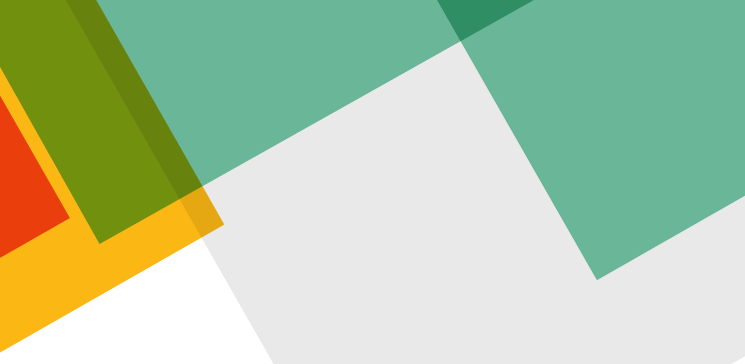 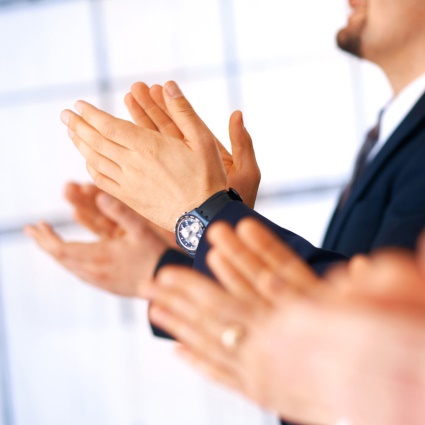 明年工作计划
NEXT YEAR THE WORK PLAN
明年工作计划
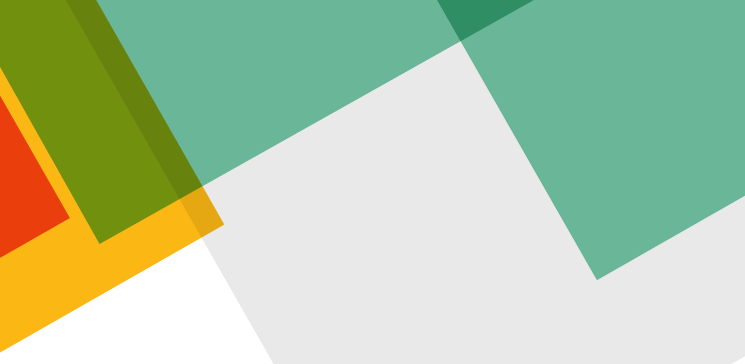 NEXT YEAR THE WORK PLAN
企业使命
无论一小步还是一大步
都要带动人类的进步
高瞻远瞩
企业宗旨
发展员工  成就客户
回报股东  强大国家
制胜未来
核心价值
合作共赢  务实创新
经营理念
诚信  务实  敬业  创新
明年工作计划
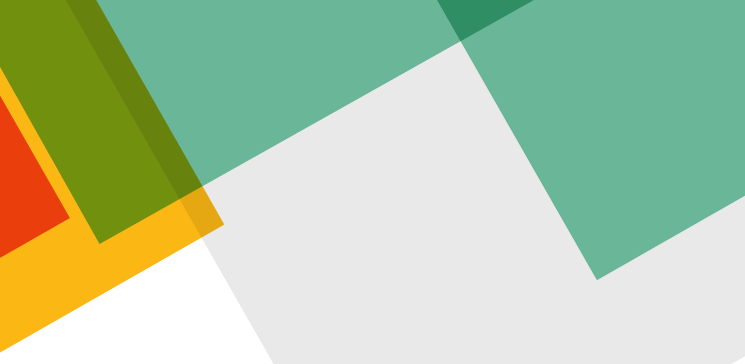 NEXT YEAR THE WORK PLAN
行动力强
年轻
专业
有梦想
团队是指拥有共同目标，并且具有不同能力的一小群人有意识的协调行为或力的系统，这群人就如同人的五官一样，共同协作维持一个人的生存，缺一不可。

亮亮图文旗舰店https://liangliangtuwen.tmall.com
我们是一支年轻的团队。我们的平均年龄仅有26岁，充满了朝气和创新精神。

我们是一支专注的团队。我们坚信，安全的品牌源自客户的信任。只有专注，才能做好安全。

我们是一支有梦想的团队。我们来自五湖四海，因为一个共同的梦想：做一家真正优秀的信息安全企业，为客户提供最可靠的互联网安全防护。
明年工作计划
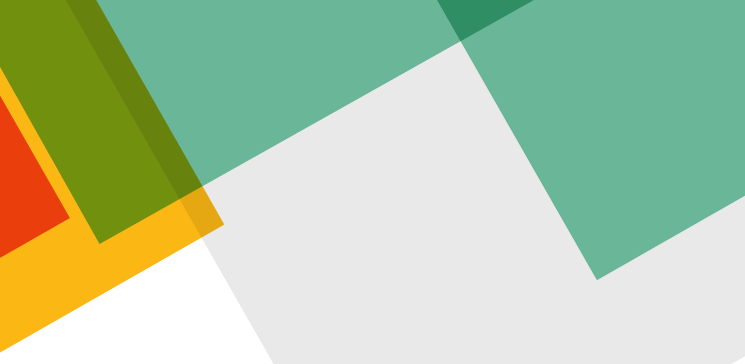 NEXT YEAR THE WORK PLAN
方案04
方案03
方案02
方案01
请在这里输入您的文字；请在这里输入您的文字；请在这里输入您的文字；请在这里输入您的文字。
请在这里输入您的文字；请在这里输入您的文字；请在这里输入您的文字；请在这里输入您的文字。
请在这里输入您的文字；请在这里输入您的文字；请在这里输入您的文字；请在这里输入您的文字。
请在这里输入您的文字；请在这里输入您的文字；请在这里输入您的文字；请在这里输入您的文字。
明年工作计划
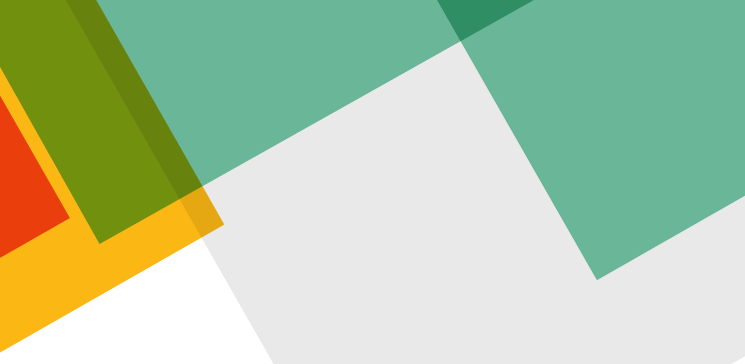 NEXT YEAR THE WORK PLAN
输入标题文本
点击输入简要文字内容，文字内容需概括精炼，不用多余的文字修饰，言简意赅的说明该项内容。
03
点击输入简要文字内容，文字内容需概括精炼，不用多余的文字修饰。
01
点击输入简要文字内容，文字内容需概括精炼，不用多余的文字修饰。
04
点击输入简要文字内容，文字内容需概括精炼，不用多余的文字修饰。
02
点击输入简要文字内容，文字内容需概括精炼，不用多余的文字修饰。
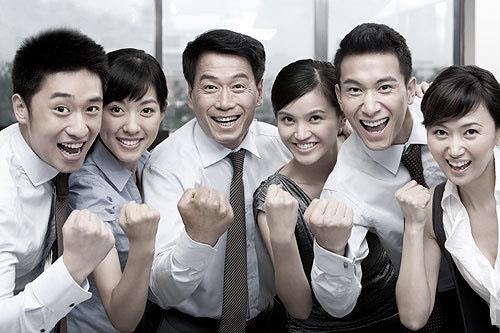 结束语
CONCLUSION
工作总结就是把一个时间段的工作进行一次全面系统的总检查、 
总评价、总分析、总研究，并分析成绩的不足，从而得出引以
为戒的经验。

总结是应用写作的一种，是对已经做过的工作进行理性的思考。
总结与计划是相辅相成的，要以工作计划为依据，订计划总是
在总结经验的基础上进行的。